Reisevorbereitungen
Was gehört dazu?
Wortschatz
reisen, die Reise, die Auslandsreise, als Reiseziel wählen, die Reisevorbereitung; 
fahren*, die Fahrt, die Fahrkarte,          die Flugkarte, bestellen, beschließen(o,o), die Eisenbahn; 
sich vorbereiten, den Koffer packen, das Kleidungsstück (e), die Kleinigkeit (en), einpacken
Reisevorbereitungen
das Reiseziel wählen;
Landkarten und Prospekte studieren;
die Fahrkarten bestellen;
den Koffer packen.
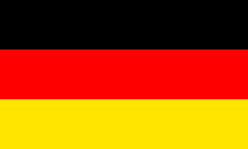 Berlin
Die Flagge
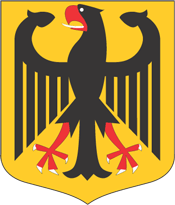 Köln
Das Wappen
Mann kann mit … fahren
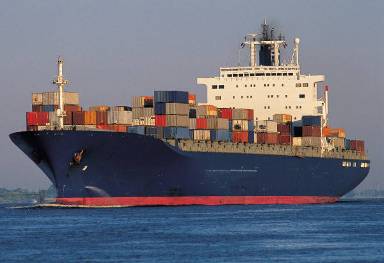 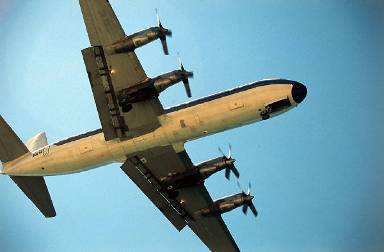 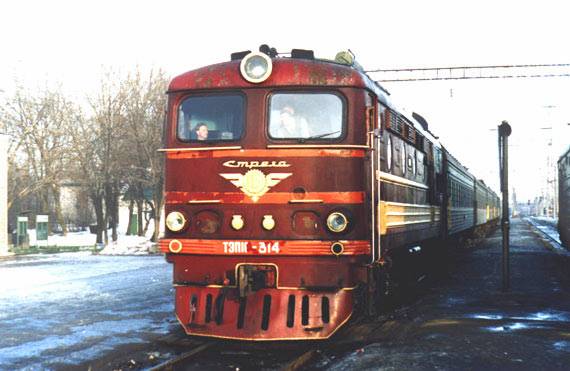 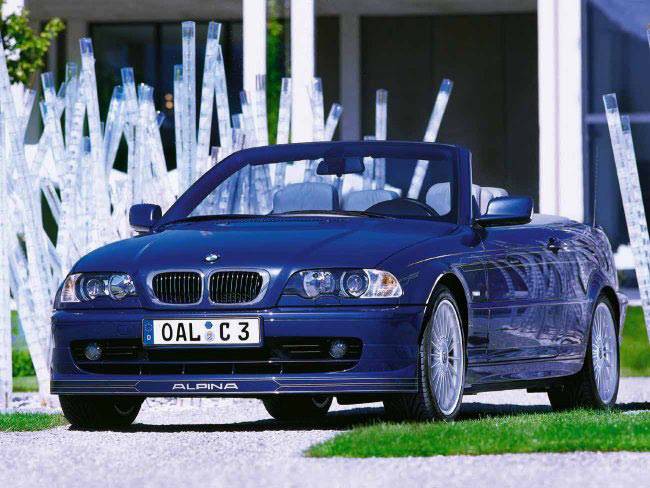 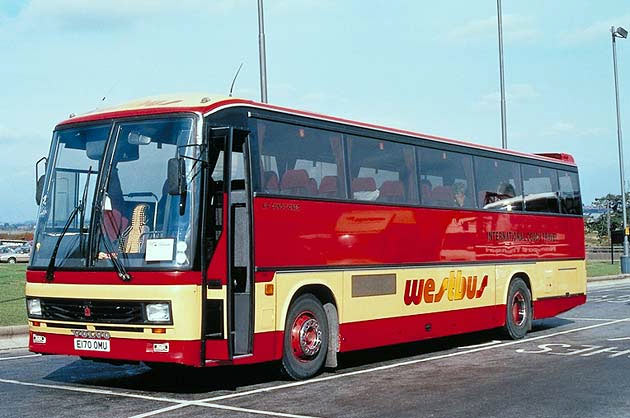 Wir fahren  mit …
Das Kofferpacken
Was nimmt man mit?
Kleidungsstücke;
Kleinigkeiten;
Essen.
Reisevorbereitungen
das Reiseziel wählen;
Landkarten und Prospekte studieren;
die Fahrkarten bestellen;
den Koffer packen.